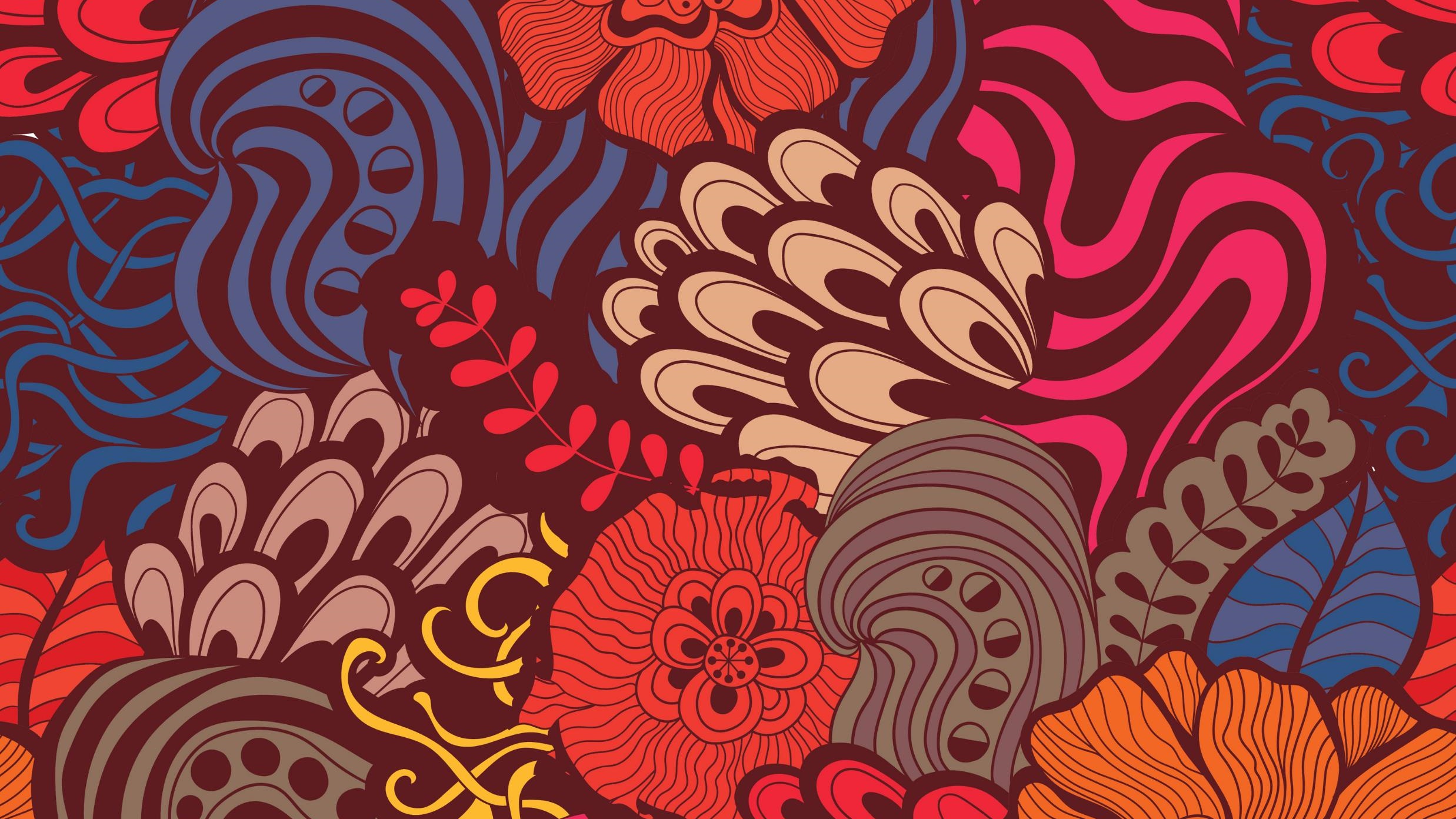 Be able to
Sit Dolor Amet
Future
Will be able to
She will be able to speak French fluently soon . Tomorrow /next
Present perfect
Key words :-just , yet , already ,since .for , recently .
                     have / has + been able to
I haven’t been able to sleep  yet.
Past perfect
Key words:-when , after , before , just , already .
                    had +been able to.
She had been able to leave the house before he arrived .
Conditionals
Type 1/will be able to +base verb.
If you study ,you will be able to pass the exam .
Type 2 /would be able to + base verb .
 If you studied ,you would be able to pass the exam .
Type 3 /would have been able to + base verb .
 If you had studied ,you would have been able to pass .
Gerund construction
Being able to + base verb .(after verbs that are followed by gerund )
I enjoy being able to sing .
Enjoy /love / hate/like/start-------being+able to+base verb
Modal constructions
Modal +be able to/ have been able to
They should be able to survive .

He must have been able to  buy the new car .